Nature x Nurture?
Genes ou ambientes?
Quantos % é genético?
Quantos % do nosso comportamento “é (determinado pela) genético”?
Sumário
01
02
03
04
Debate superado?
(Epi)Genética
Estudos importantes
Próximos passos
A(s) ciência(s) que auxiliaram a superar o debate secular
(Epi)Genética do comportamento, métodos e termos
Seleção e resumo de estudos mais relevantes da área
Conclusão e próximos passos das áreas
Introdução - Autores importantes:
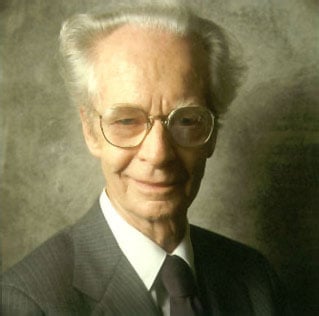 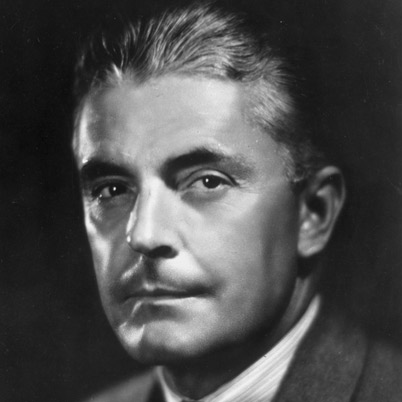 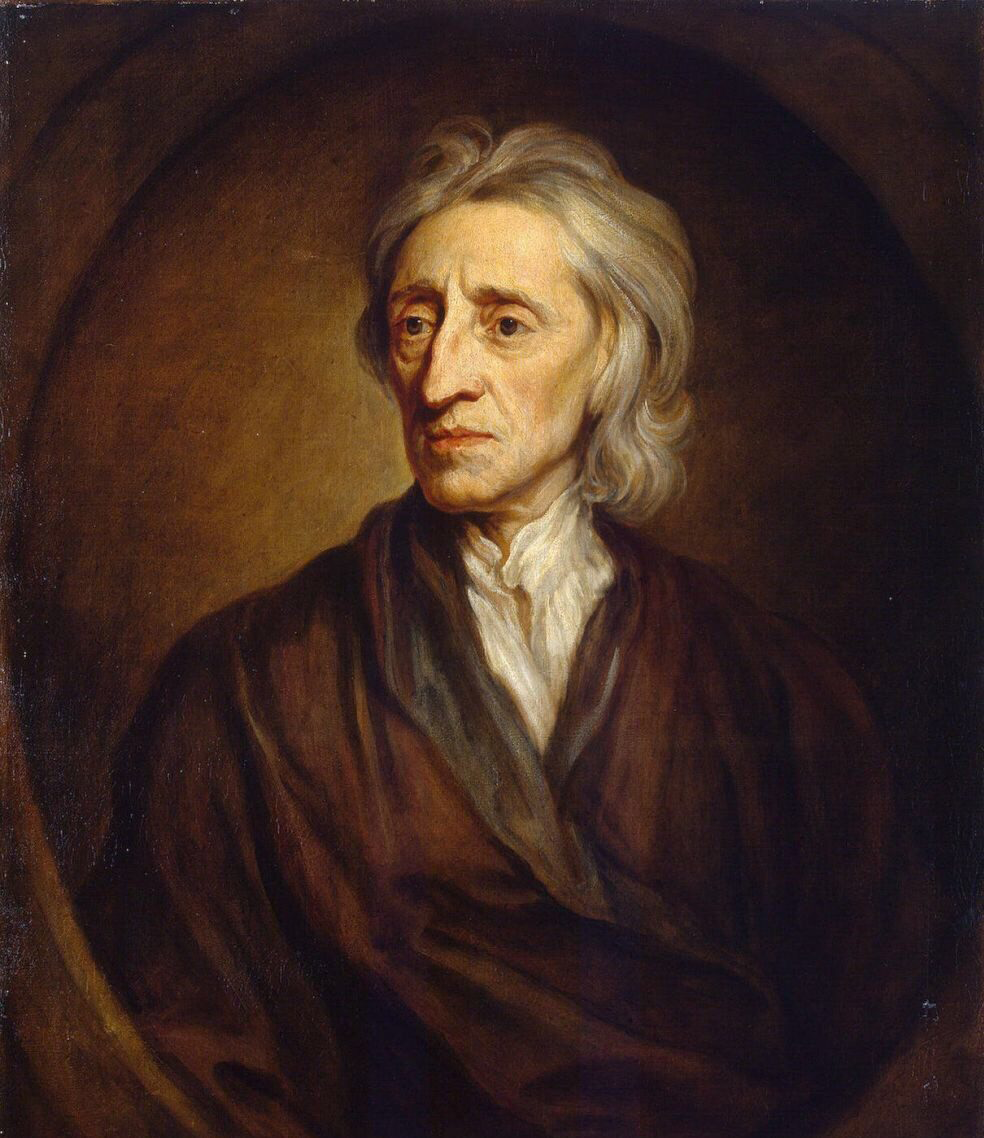 Ciências que solucionaram o debate
Genética do comportamento
Epigenética (do comportamento)
estuda como as diferenças genéticas entre as pessoas contribuem para as diferenças em seus comportamentos (Harden, 2021)
estuda como sinais do ambiente desencadeiam mudanças biológicas moleculares que modificam o que ocorre nas células (cerebrais) (Powledge, 2011)
Métodos da genética do comportamento
Estudos com gêmeos:
Experimento natural
Isolar variáveis
Mensuração da herdabilidade
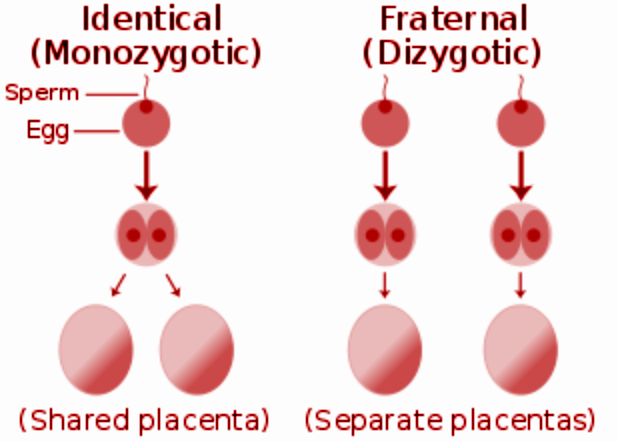 Métodos da genética do comportamento
“50% de sobreposição genética”
“100% de sobreposição genética”
Se a genética for importante, irmãos monozigóticos devem ser mais similares do que irmãos dizigóticos
“100% de sobreposição de ambiente de criação”
“100% de sobreposição de ambiente de criação”
Herdabilidade
É a proporção de variação na população em um fenótipo que é devida a diferenças genotípicas
Hereditariedade: transmissão de características entre gerações
Genótipo: a composição genética única de um organismo
Fenótipo: as características observáveis
de um organismo
Herdabilidade
variação genética explica a variação fenotípica de um traço em determinada população, em determinado ambiente e em determinado período do tempo, ou seja, a herdabilidade varia de acordo com o ambiente e de acordo com o período em que ela é avaliada;
Proxy:
Herdabilidade
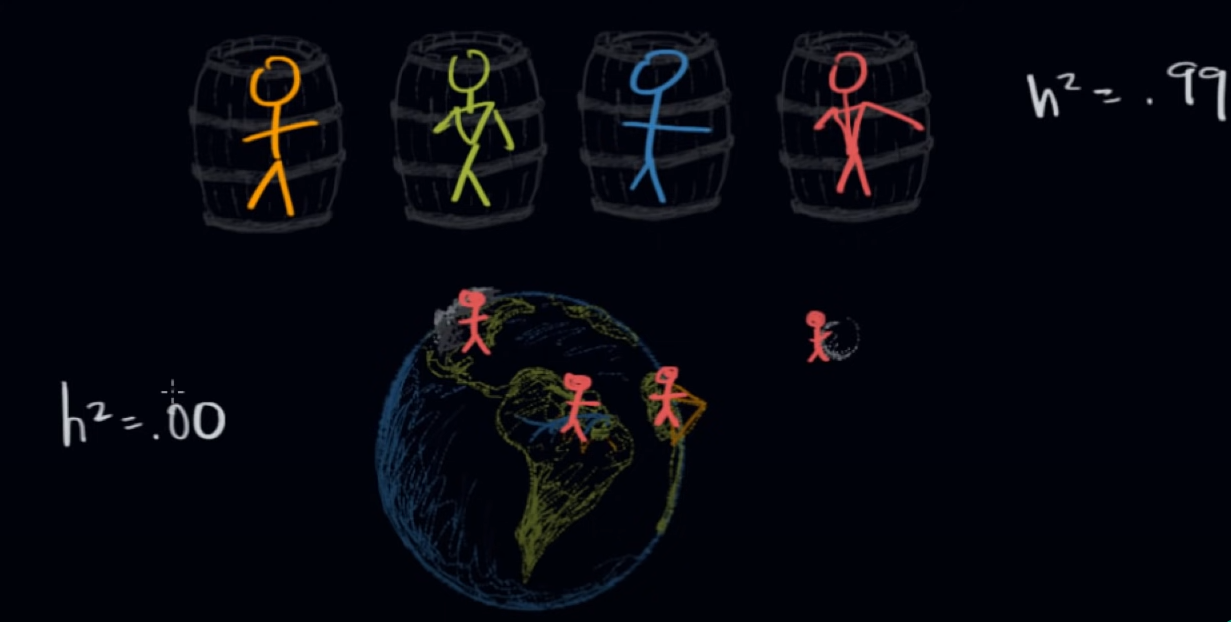 Disponível em: https://youtu.be/m0T2miip8jo
Herdabilidade
Não refere que algo é fixo/imutável!
Não é uma constante biológica!
É uma medida aplicada em grupos!
É uma aproximação do quão importante é a genética ou o ambiente para um comportamento!


Maioria dos estudos é W.E.I.R.D.* (Western, Educated, Industrialized, Rich and Democratic)
Estudos importantes
Meta-análise* de 50 anos de estudos;
Mais de 14 milhões de pares de gêmeos
Herdabilidade estima a herdabilidade geral de todos os traços em 49%
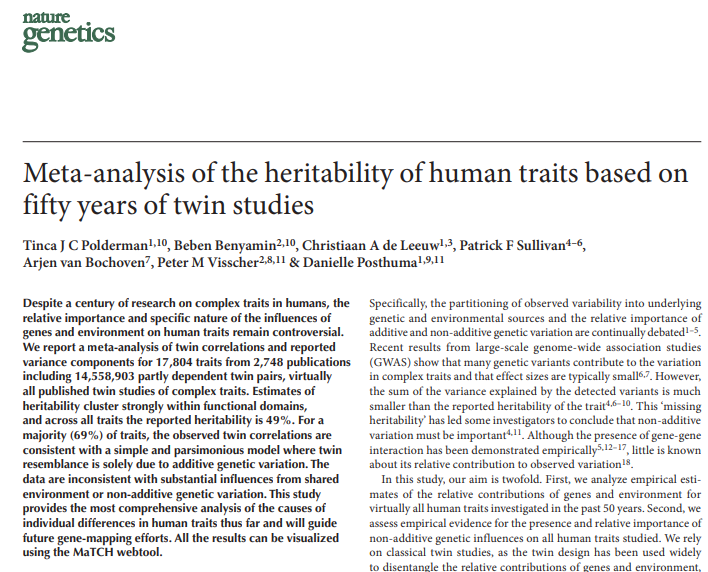 Quantos % é genético?
Quantos % do nosso comportamento “é genético”? Faz sentido essa pergunta?
49%? Metade-metade?
Estudos importantes
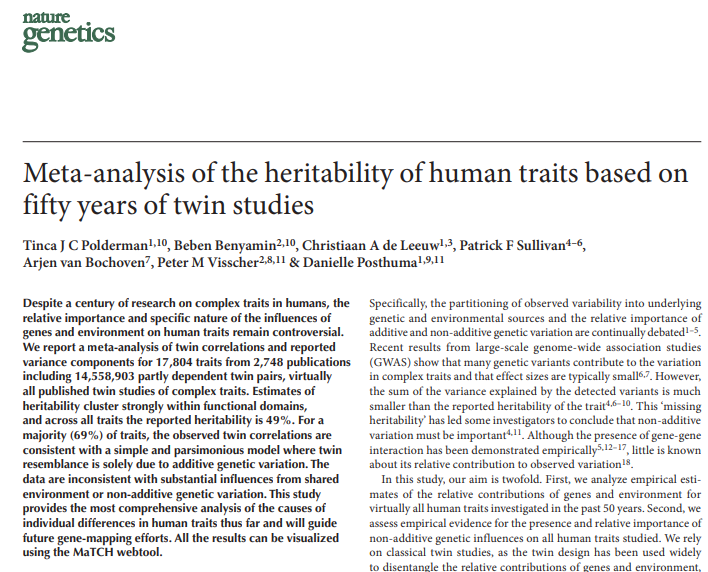 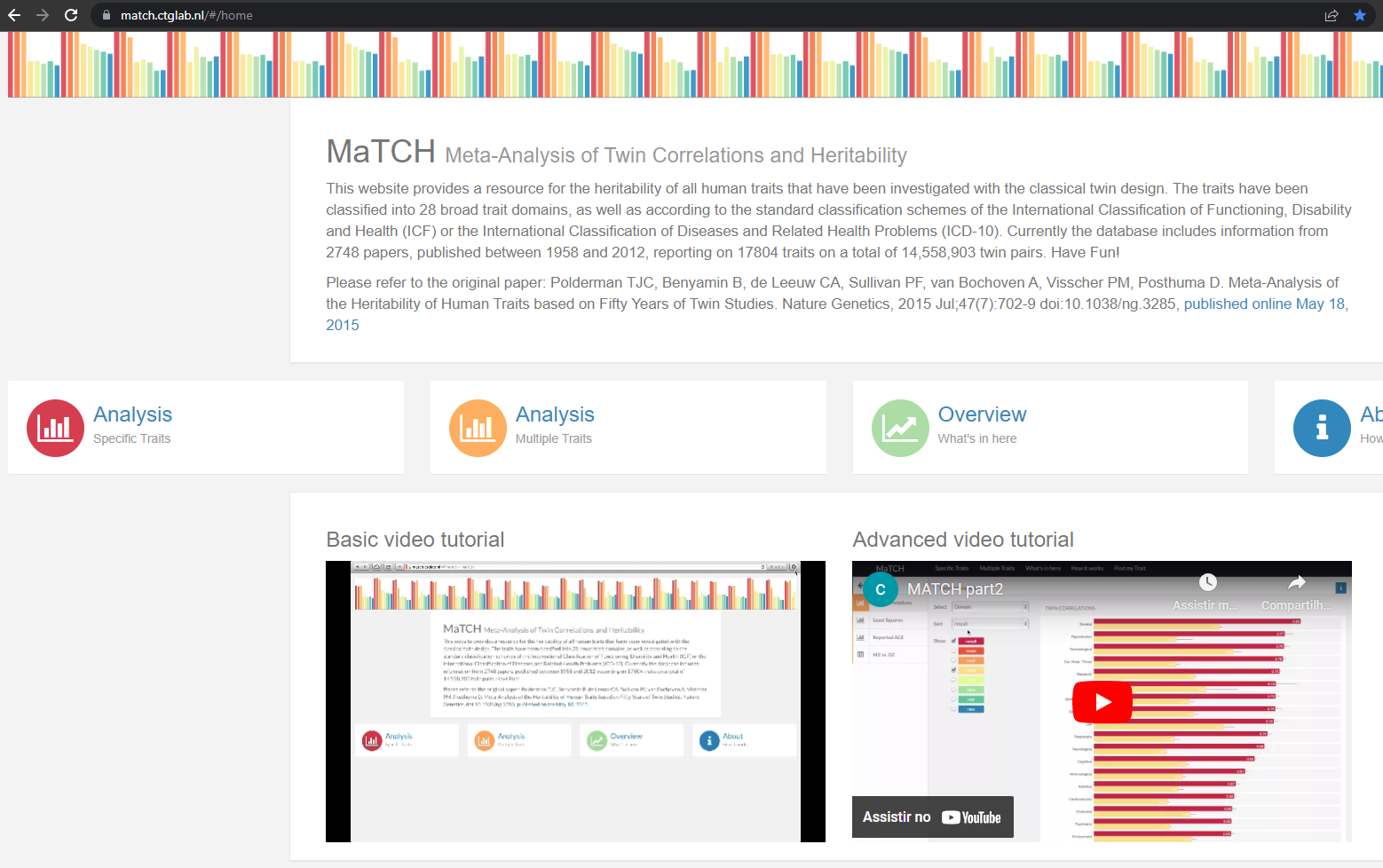 Estudos importantes
Crise de replicabilidade na Psi*
Top 10 mais replicados achados da genética do comportamento:
Todos os traços psicológicos mostram influência genética significativa;
Nenhum traço é 100% herdável (30-50%);
A herdabilidade é causada por muitos genes de efeito pequeno;
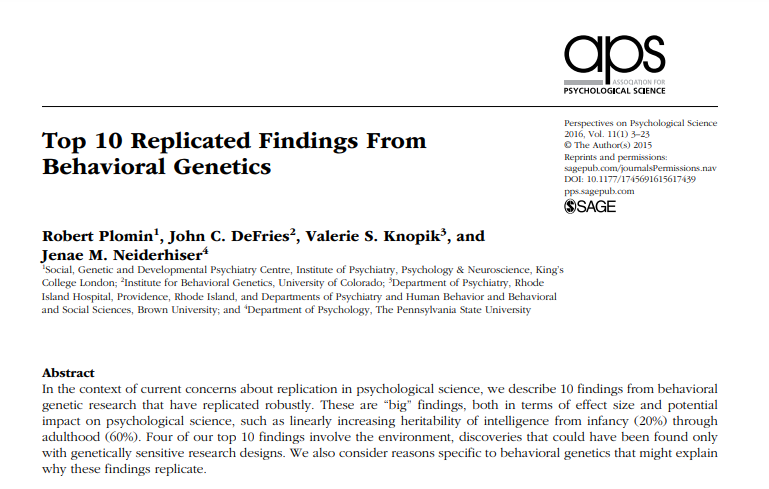 Estudos importantes
Annual Review of Psychology*
Estado da arte
História
Erros cometidos (superestimação – gene candidatos)
Problema da herdabilidade perdida
Melhor resumo da área
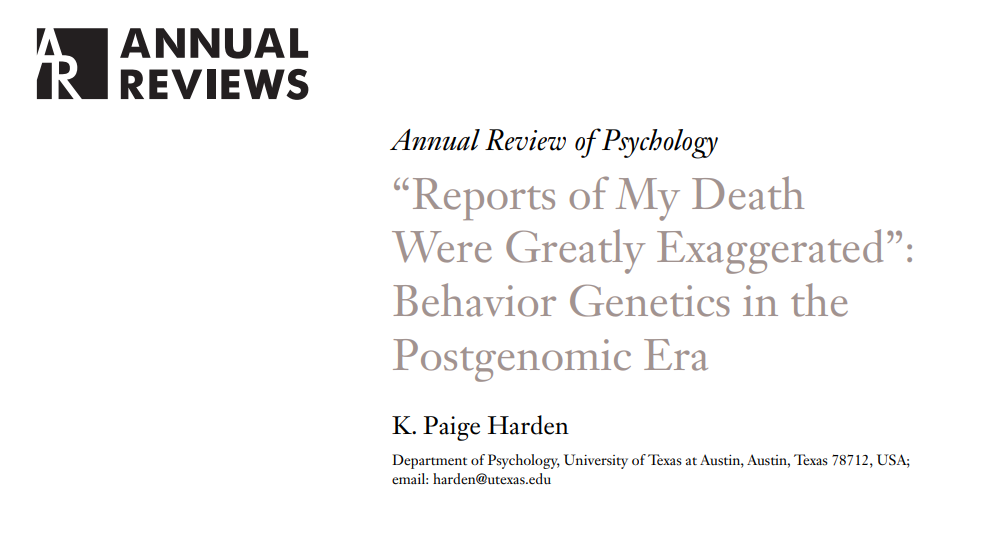 Estudos importantes
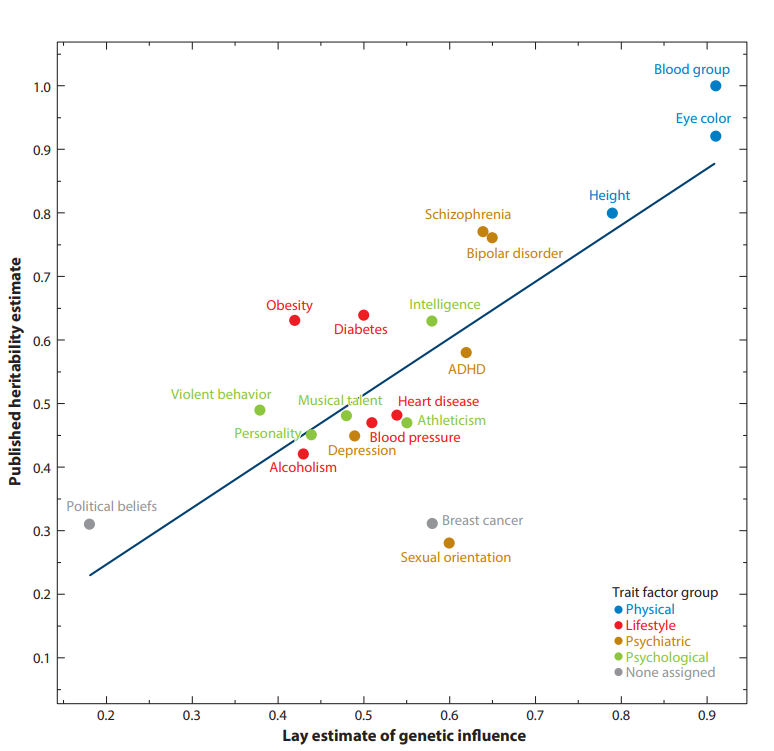 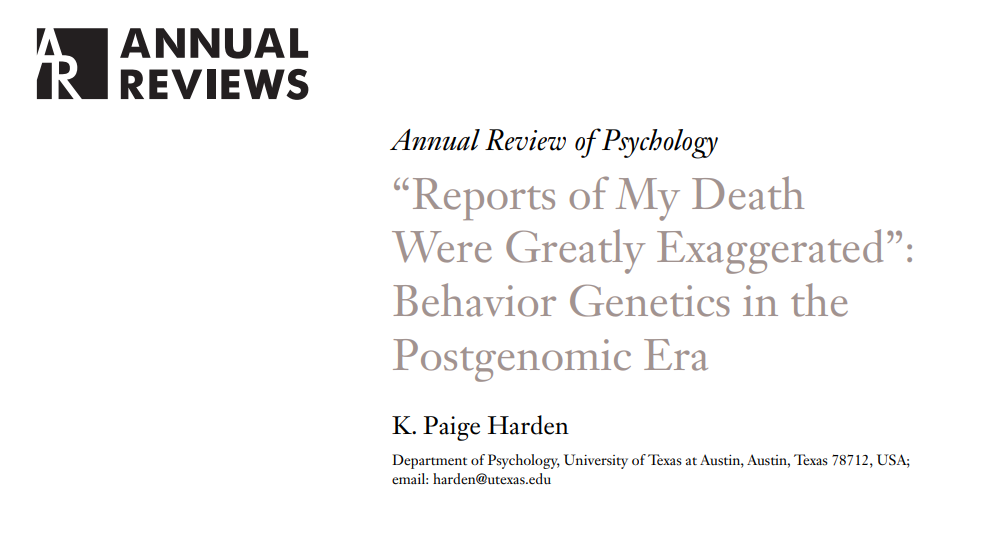 Conclusões – próximos passos
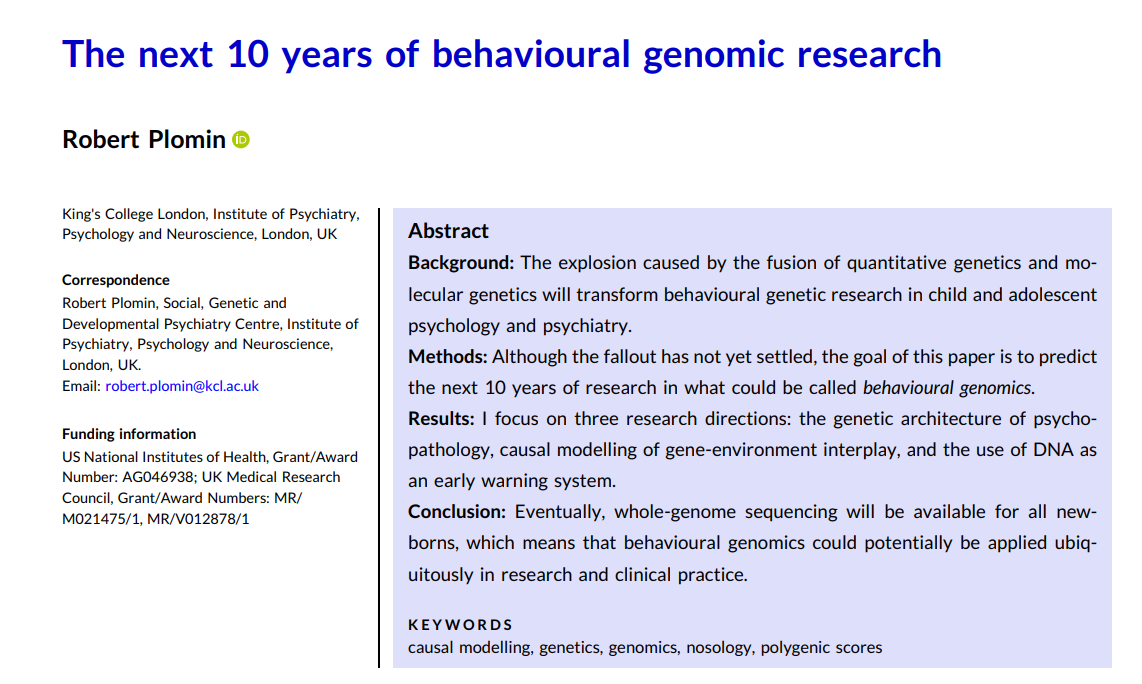 Abstrato? 
Inútil para clínica?
Transdiagnóstico*
Correlações psicométricas de psicopatologias;
Correlações genéticas de psicopatologias;
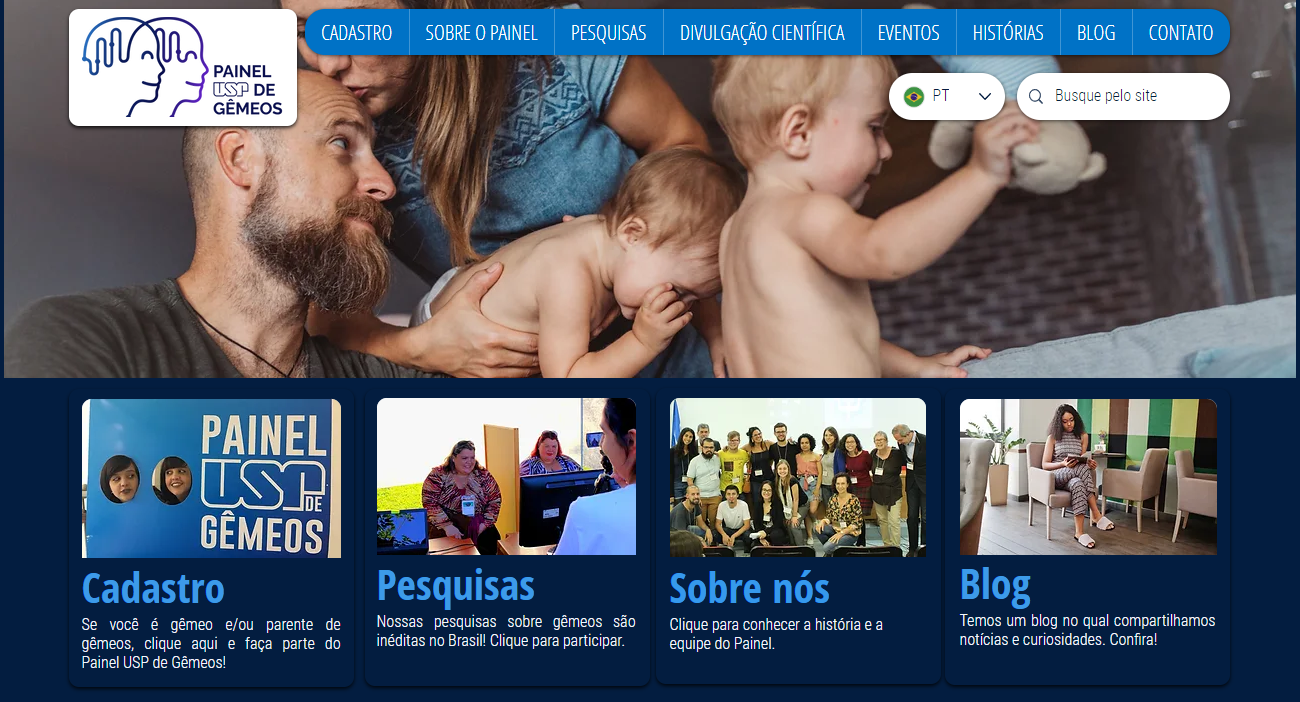 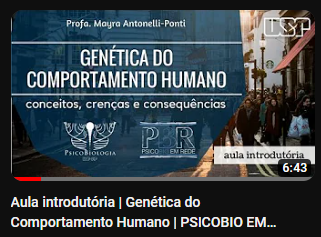 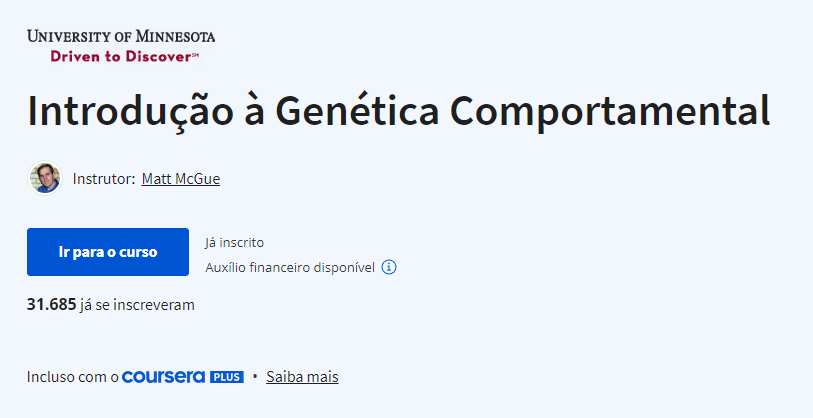 Disponível em: https://www.youtube.com/watch?v=RX1joOmSNtU&list=PLOlWSJS9pEnwUT8lEM53-h_9uONbdCNLj&index=1
Disponível em: https://www.coursera.org/learn/behavioralgenetics
“Genes são generalistas, ambientes são especialistas.”
Robert Plomin
“Os genes raramente são sobre inevitabilidade, especialmente quando se trata de humanos, cérebro ou comportamento. Eles se tratam de vulnerabilidades, propensões, tendências.”
Robert Sapolsky
“O contraste entre genético e ambiental, entre natureza e criação, não é um contraste entre fixo e mutável. É uma falácia do determinismo biológico afirmar que, se as diferenças estão nos genes, nenhuma mudança pode ocorrer.”
Richard Lewontin
Referencias
Harden, K. P. (2021). “Reports of my death were greatly exaggerated”: Behavior genetics in the postgenomic era. Annual Review of Psychology, 72, 37-60.

Pinker, S. (2003). The blank slate: The modern denial of human nature. Penguin.

Plomin, R. (2022). The next 10 years of behavioural genomic research. JCPP Advances, 2(4), e12112.

Polderman, T. J., Benyamin, B., De Leeuw, C. A., Sullivan, P. F., Van Bochoven, A., Visscher, P. M., & Posthuma, D. (2015). Meta-analysis of the heritability of human traits based on fifty years of twin studies. Nature genetics, 47(7), 702-709.

Powledge, T. M. (2011). Behavioral epigenetics: How nurture shapes nature. BioScience, 61(8), 588-592.
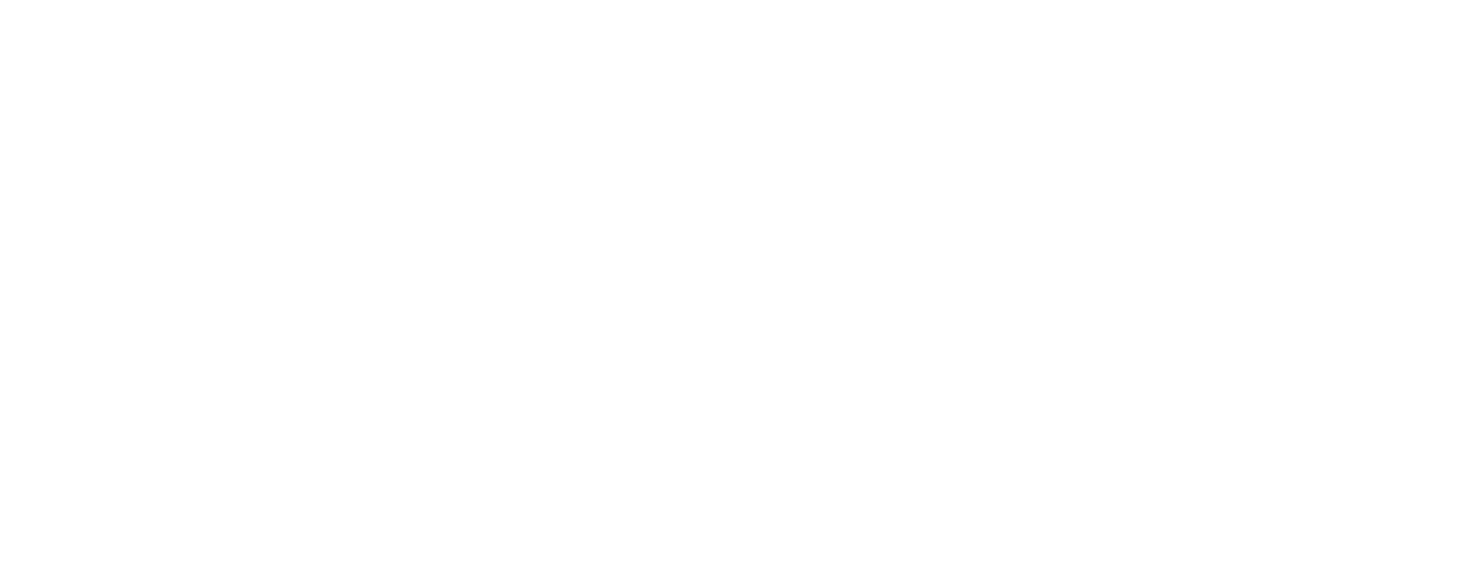